Regionální geografie Evropy – socioekonomická část
Osnova
Vybrané geografické charakteristiky a regionalizace Evropy
Středoevropské země
Severoevropské země
Západoevropské země
Jihoevropské země
Východoevropské země
Ostrovní oblasti
Vybrané geografické charakteristiky
cca 700 milionů obyvatel, 15 % světové populace
ze všech kontinentů nejvyšší průměrnou hustotu zalidnění (67 obyvatel na km²), ale velké odchylky mezi jednotlivými státy a oblastmi
obyvatelstvo je vysoce urbanizované – ve městech žijí asi 3/5 obyvatel, většina lidí žijících ve městech pracuje v průmyslu, službách nebo dopravě
převážná část evropských států je přímořských – 3/4 území, na němž žije 9/10 obyvatelstva, nejsou vzdáleny od moře více než 300 km
velká různost jazyků, náboženství (i když převažují křesťanské směry), písem (třebaže převládá latinka)
většinu obyvatel tvoří Indoevropané (nejpočetnější Slované), dále Germáni, obyvatelstvo románské, v Evropě žijí také lidé hovořící ugrofinskými jazyky (Finové, Maďaři, Estonci a Laponci), menší část hovoří jazyky keltskými, baltskými, helénskými
patří k hospodářsky nejvyspělejším světadílům
vynikající podmínky pro zemědělství
Regionalizace Evropy
Vychází zpravidla ze souběžného posouzení různorodých přírodních, kulturních a ekonomických faktorů pro jednotlivé evropské státy, ale prioritu má geografická poloha. Z tohoto pohledu vymezujeme následující skupiny států:
Severní Evropu,
Západní Evropu se dvěma podskupinami států: Britské ostrovy a kontinentální Západní Evropa,
Jižní Evropu se dvěma podskupinami států: západní a střední Středomoří + Balkán a východní Středomoří,
Střední Evropu a Pobaltí se třemi podskupinami států: německojazyčná Střední Evropa, středovýchodní Evropa a Pobaltí,
Východní Evropu
Evropská integrace
1951 – ESUO – Evropského společenství uhlí a oceli 
1957 – Evropské hospodářské společenství (EHS), 1967 – Evropské společenství (ES)
1991 zahájení procesu směřující k plné hospodářské a měnové integraci Evropy  1993 Evropská unie (EU)
3 hlavní orgány: Evropská komise (řídí EU), Evropský parlament (zákonodárná a kontrolní pravomoc), Evropský soudní dvůr (kontroluje uplatňování zákonů)
2002 – zavedení Euro

1958 – Belgie, Francie, Itálie, Lucembursko, Německo, Nizozemsko
1973 – Dánsko, Irsko, Spojené království
1981 – Řecko
1986 – Portugalsko, Španělsko
1995 – Finsko, Rakousko, Švédsko
2004 – Česko, Estonsko, Kypr, Litva, Lotyšsko, Malta, Maďarsko, Polsko, Slovensko, Slovinsko
2007 – Bulharsko, Rumunsko
2013 - Chorvatsko
Integrace
Evropské sdružení volného obchodu (EFTA) -  ekonomická organizace, která sdružuje státy nepatřící do EU, členem Norsko, Island, Švýcarsko a Lichtenštejnsko
Většina států Evropy je členy Organizace pro ekonomickou spolupráci a rozvoj (OECD) 
4 evropské země (Spojené království Severního Irska a Velké Británie, Německo, Francie a Itálie) patří mezi sedm nejvyspělejších zemí světa (tzv. G7)
NATO
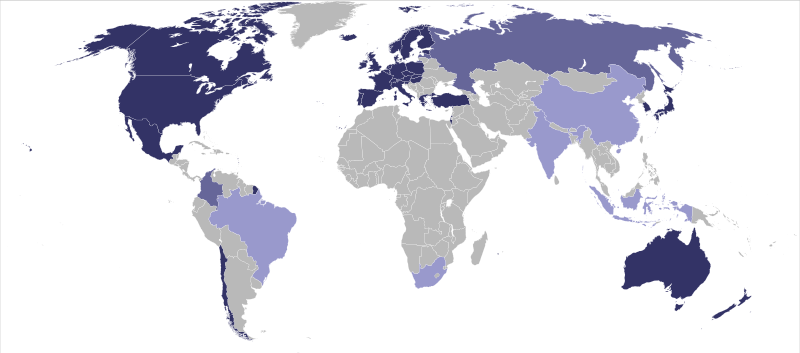 OECD
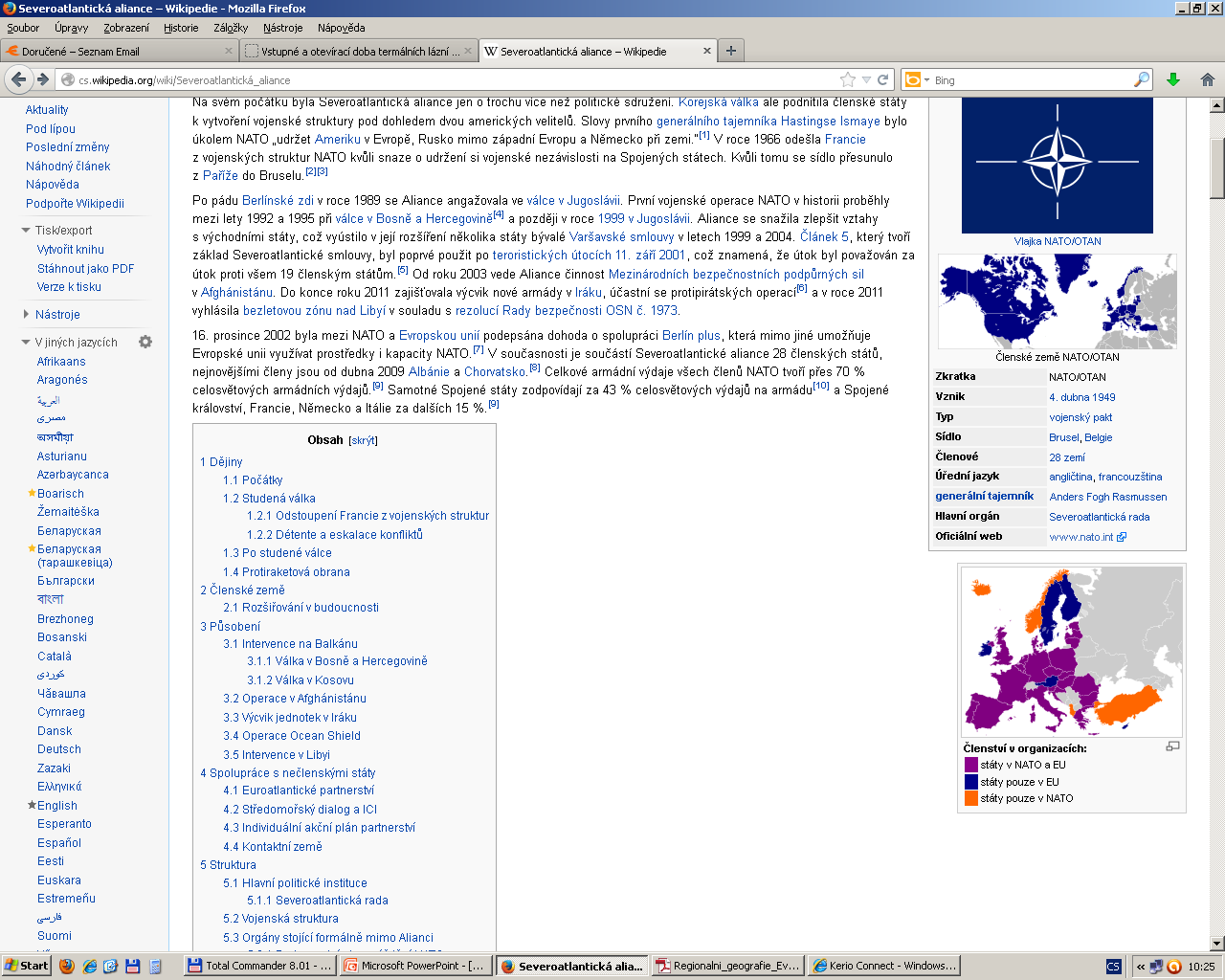 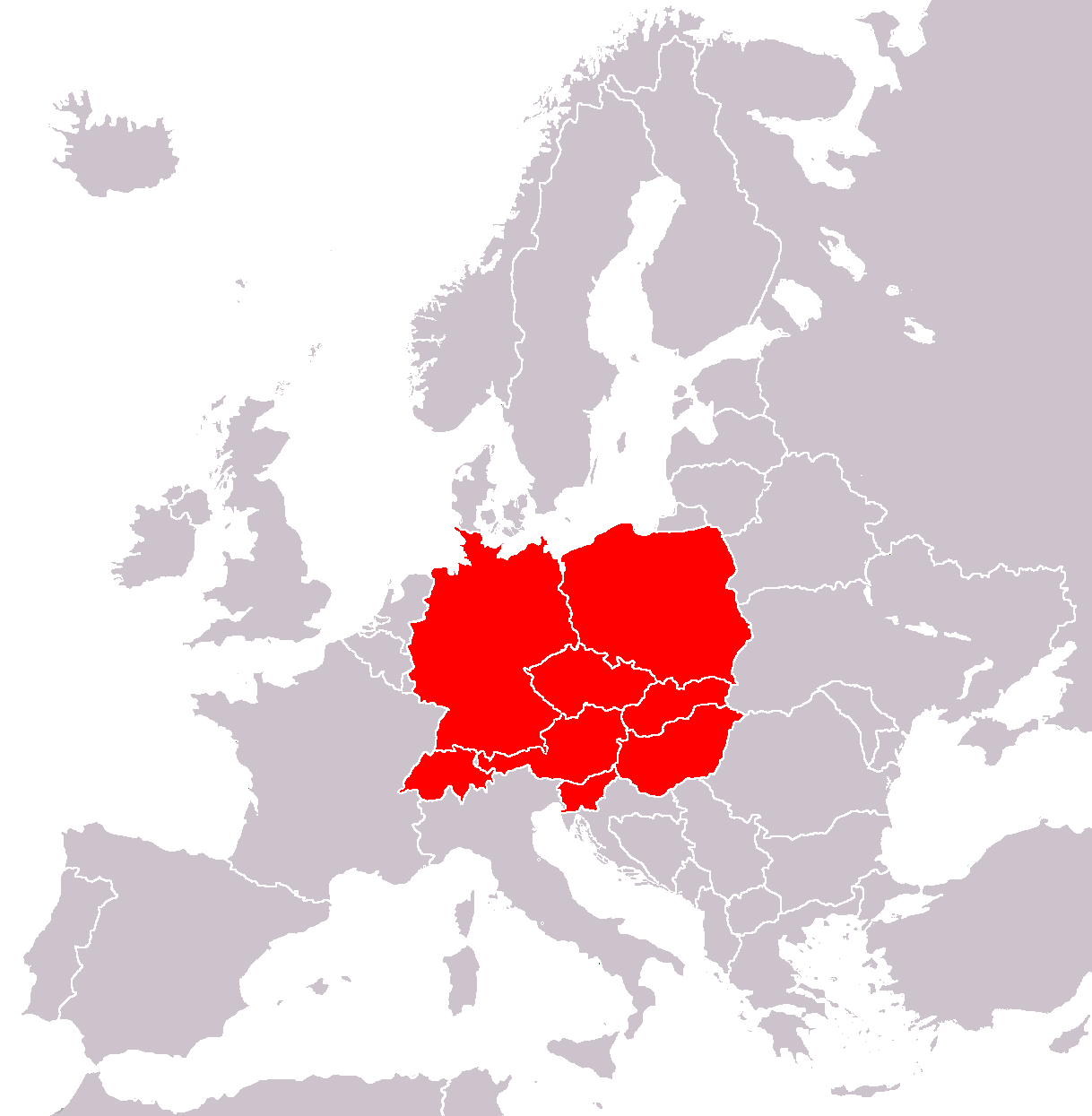 Střední Evropa – vymezení
Komplikované vymezení, často negativní (co nepatří jinam)
Nejčastěji státy: Německo, Švýcarsko, Lichtenštejnsko, Rakousko, Slovinsko, Maďarsko, Slovensko, Česká republika a Polsko, někdy také Estonsko,Lotyšsko a Litva
Na rozdíl od západní Evropy nemůžeme všechny země střední Evropy počítat mezi nejvyspělejší země kontinentu, pouze Německo, Švýcarsko, Lichtenštejnsko, Rakousko. Tyto země mají za sebou dlouhý demokratický rozvoj a díky Marshallově plánu se jim podařilo rychle zotavit z dopadů druhé světové války
Země bývalého východního bloku (Česká republika, Slovensko, Maďarsko a Polsko) hospodářsky méně vyspělé
Specifickým státem je Slovinsko, které bylo součástí komunistické Jugoslávie, ale za posledních 20 let se mu podařil obrovský hospodářský posun
Všechny země střední Evropy jsou členy EU (kromě Švýcarska a Licht.) a NATO (kromě Švýcarska a Rakouska)
Fyzickogeografická charakteristika
Typický přechodný charakter nejen podnebí (oceánické x kontinentální)
Střední Evropa se nachází na hlavním Evropském rozvodí
Patří k ní celé povodí horního Dunaje s ledovcovým režimem řek a řeky se středoevropským dešťovo-sněhovým režimem.
Přechodný ráz má střední Evropa i v geomorfologickém hledisku
nachází se zde hranice mezi prvohorní (hercynskou) a třetihorní (alpskou) částí Evropy
Středoevropská nížina a všechny Středoevropské vysočiny
Nejvýraznější přírodní bariérou Evropy jsou Alpy (do střední Evropy patří jejich S a V část)
část Panonské pánve a Karpat
Zastoupení půd obdobné jako v Z západní Evropě
Biota postupně přechází v podobu kontinentální, zvyšuje se zastoupení lesů, převážně listnatých a smíšených
Socioekonomická charakteristika
Obyvatelstvo:
poměrně velká hustotu zalidnění a vysoký stupeň urbanizace (Nejhustěji obydlené oblasti jsou západ Německa a oblasti těžby uhlí ve Slezsku), velká města jsou středisky kultury, vzdělanosti a cestovního ruchu
jazyky – germánské, slovanské, ugrofinská maďarština
náboženství – převažují katolíci; protestanti v části Německa a Švýcarska; v Německu silná muslimská menšina

Zemědělství:
západní země střední Evropy mají zemědělství vysoce mechanizované, intenzifikované a moderně rozvinuté,
V ostatní země v zemědělství zaměstnáno stále vysoký podíl obyvatelstva (především Polsko)

Těžba nerostných surovin, průmysl a energetika:
bezvýznamná těžba ropy a zemního plynu, závislost na dovozu
významná těžba černého a hnědého uhlí (Německo, Polsko, ČR)
většinu elektrické vyrábějí tepelné (Polsko, Německo) a jaderné (ČR) elektrárny. Rakousko odmítá jadernou energetiku (energie z hydroelektráren), Německo od jaderné energetiky ustupuje
Německo je země s největší produkcí průmyslu v Evropě. Ve všech ostatních zemích je průmysl na poměrně vyspělé úrovni.
Socioekonomická charakteristika
Služby:
v Německu (Frankfurt) a Švýcarsku (Ženeva) sídla významných bank a nadnárodních korporací
germánské země střední Evropy mají špičkové služby orientované na cestovní ruch (horská střediska, lázeňská místa, množství historických památek, galerií, muzeí, …). 
V ostatních zemích střední Evropy se cestovní ruch a služby stále rozvíjí, avšak některá místa v poskytování služeb na špičkové úrovni (Praha, Budapešť)

Doprava:
doprava hraje velkou roli
Země jsou většinou tranzitní (křižovatky cest východ-západ a jih-sever)
poměrně hustá dopravní síť. Germánské země střední Evropy i dostatečně modernizované
světově i regionálně významné přístavy (Hamburk, Brémy, Gdaňsk)
říční doprava – především Dunaj
světově i regionálně významná letiště (Frankfurt, Mnichov, Berlín, Vídeň, Praha, Budapešť)
Německo
16 spolkových zemí s poměrně silnými kompetencemi (na úrovni NUTS 1)
Po Rusku druhý nejlidnatější stát v Evropě, ale rozmístění obyvatelstva nerovnoměrné
Na S a V protestanti, na J a v Porýní převaha římských katolíků, početná muslimská komunita mezi přistěhovalci
Hospodářsky nejsilnější evropskou zemí, problémem zejména na poč. 90. let bylo sjednocení Německa
Zemědělství je velmi intenzivní
Nerostné zdroje, na kterých byl původně založen rozvoj průmyslových oblastí, jsou z velké části vytěžené, přesto těžba hnědého uhlí (v Lužické pánvi a v oblasti měst Halle a Lipsko) a draselných solí (Hannover),…
energetika - spalování fosilních paliv (zejména Porúří), hydroelektrárny (alpské řeky), jaderné el. uzavírány
Hutnictví +barevná metalurgie (Krupp-Thyssen), strojírenství (Bosch), výroba dopravních prostředků (VW, BMW, Porsche) a obráběcích strojů, elektrotechnický a elektronický průmysl (Siemens, Infineon, Osram,…) a přesná mechanika a optika (Carl Zeiss), potravinářství
Vyspělá doprava vč. říční (Rýn) a námořní
Švýcarsko
průměrná nadmořskou výška přes 1300 m n. m., Alpy zabírají cca 60 %  území a vyplňuje stř., J a |JV část země a dělí se na dvě, která od sebe dělí údolí Rhôny a horního Rýna
početné horské řeky - důležitý zdroj el. energie, velká jezera - rekreační účely
Ve střední části Švýcarská plošina (Mittelland), cca 30 % území, zde většina hosp. aktivit a více než 75 % obyvatel, hustota zalidnění značně vysoká – 177 obyv./km2 
obyvatelstvo vnitřně homogenní (švýcarská národnost), ale 4 tzv. národní jazyky: němčina, francouzština, italština a rétorománština, cca  9 % obyvatelstva uvádí jiný jazyk  cca 20 % přistěhovalců 
Patří mezi hospodářsky nejvyspělejší státy světa, ve službách 70 % pracujících
Nerostné zdroje docela malé
Přírodní podmínky nevhodné  pro zemědělství, pouze skot chovaný na horských loukách (tzv. alpský typ chovu;  patří svojí užitkovostí k nejlepším v Evropě),  vinná réva (JZ) a ovoce  potravinářský prům. orientován na zpracování mléka + výroba čokolády
Průmysl charakteristický vysokou specializací a obory s vysokou přidanou hodnotou (výroba jemné mechaniky a měřících přístrojů,  silný elektronický a elektrotechnický průmysl), nejvýznamnější farmaceutický průmysl
Na hydroenerg. potenciálu spočívá hutní výroba (feroslitiny, slitiny hliníku ad.), využití dovezených surovin
významná pozice v evropské mezinárodní silniční, železniční i letecké dopravě, důležité alpské průsmyky (Velký sv. Bernard, sv. Gotthard, Simplon, Bernina, Furka, atd.)
Významným zdrojem příjmů je cestovní ruch (vysokohorská turistika + lyžařské areály, památky)
Část švýcarské prosperity je založena na dobře fungujícím a důvěryhodném bankovnictví a pojišťovnictví
Sídlo významných obch. firem a mezinárodních institucí (WTO, ILO, ICRC, IOC) nebo část administrativy OSN
Není členem EU ani NATO, členem OSN se stalo až po referendu v roce 2002. Členem pouze WTO, OECD a společně s Lichtenštejnskem, Norskem a Islandem EFTA
Rakousko
Různorodost krajinných typů s převahou hornatin  velmi příhodné pro rozvoj cestovního ruchu 
Dunaj = sídelní a dopravní osa
Světový význam – těžba magnezitu, významná těžba kamenné soli
Podíl ZP cca 1/3 rozlohy státu (z toho > 50 % TTP), lesní půda > 40 %
Rel. vysoký podíl venkovského osídlení a historicky podmíněná koncentrace obyvatelstva do hlavního města Vídně
Vysoce rozvinutá tržní ekonomika, konkurenčními výhodami vysoce kvalifikovaná pracovní síla, kvalitní institucionální zabezpečení a vysoká úroveň úspor
V primárním sektoru cca 5 % prac. síly, důraz na mimoprodukční funkce zemědělství, převaha ŽV (chov skotu na mléko v horských oblastech a chov prasat V)
Průmysl a stavebnictví cca 1/3 zaměstnanosti, exportní orientace (SRN, Itálie a Francie) a vysoký počet malých a středních podniků
tradice strojírenství, hutnictví, chemický prům. (dominuje státem kontrolovaná ÖMV s diverzifikovanou strukturou výroby)
Rozhodující podíl na pracovních příležitostech terciární sektor (cca 2/3), orientován na mezinárodně obchodovatelné služby
Rozvinutý zejména bankovní sektor (Erste Bank, Bank Austria Creditanstalt)
 Silný mezinárodní cestovní ruch,
Doprava s kvalitní technickou infrastrukturou, vysoký podíl tranzitní dopravy
Hodnota HDP na obyvatele patří k nejvyšším v Evropě
Maďarsko
Centrální část někdejších historických Uher
Současné vymezení hranic pochází teprve z období po 1. sv. válce (Trianonská smlouva)
Většinou nížinaté a převládají roviny
Klima středoevropského typu s rysy kontinentality
Vysoké zastoupení orná půda, často dobré bonity. Lesů málo dobré předpoklady pro zemědělství
Nerostné zdroje – rudy hliníku, málo paliv (hnědé uhlí, místy ropa, zemní plyn, černé uhlí)
Koncentrace obyvatelstva do hlavního města a přítomnost velkých venkovských obcí; stupeň urbanizace cca 65 %
Radiální uspořádání dopravních os kolem Budapešti a státní hranice bez výrazných bariér (největší hraniční bariérou je část toku Dunaje na severozápadě státu) umožňují Maďarsku mít výraznou dopravní a obchodní úlohu ve středoevropském a balkánském prostoru
Delším transformačním obdobím v porovnání s dalšími státy
Významným článkem ekonomiky je zemědělství
Průmysl je značně závislý na dovozech
Silně rozvinutý terciérní sektor je výsadou hlavního města
Hlavní turistickou oblastí kromě atraktivního hlavního města i Balaton
Slovensko
Irena Smolová et al. Regionální geografie Slovenska. Olomouc: Katedra geografie, PřF UPOL, 2008. URL <http://geography.upol.cz/soubory/lide/smolova/RGSR/ucebnice/index.html>

Vladimír Herber. Fyzická geografie Slovenska. Brno: Geografický ústav PřF MU. URL <http://www.herber.webz.cz/www_slovakia/index.html>

Alena Dubcová et al. Geografia Slovenska. Nitra, 2008. URL <http://www.kgrr.fpv.ukf.sk/GSR/index.htm>
Polsko
Rysy geografické polohy podobné Německu: na S Baltské  moře , na J hory (Sudetská soustava a Karpaty)
Povrch tvoří monotónní krajina nížin a pahorkatin, modelována pevninským zaledněním ve 4H
Přes drsnější klima v porovnání s našimi nížinami dobré předpoklady pro zemědělství (v jižní části také dobrá bonita půd vyvinutých na spraších)
Nerostné zdroje: těžba rud mědi a černého uhlí  a stříbra (nejvíce v Evropě),  kamenná sůl, hnědé uhlí a síra
Na S jezera ledovcového původu, řeky Odra a Visla
Koncentrace městského obyvatelstva nejen do hlavního města, ale i do průmyslové oblasti Horního Slezska
Rozsáhlá emigrace Poláků do zahraničí
Transformace ekonomiky, silná pozice těžkého průmyslu a nadprůměrně významné zemědělství
Orná půda zaujímá téměř ½ území. Zemědělství však málo efektivní, což mj. způsobuje i velká rozdrobenost vlastnictví půdy
Estonsko
v SZ části Východoevropské roviny
Estonci 70 % obyvatelstva + početná ruská menšina
průmysl potravinářský a dřevozpracující, založené na rozvinutém zemědělství, lesnictví a rybolovu, stavba lodí
Průměrná nadmořská výška 50 m n. m.; reliéf zvlněný působením pevninského ledovce
málo nerostného bohatství, významnější ložiska ropných břidlic a vápence
Po získání nezávislosti v roce 1991 obnovu hospodářství a nastartování hospodářského růstu, 1994 jako první země na světě rovnou daň z příjmu, růst podporován přísunem kapitálu ze skandinávských zemí
Hospodářství založeno převážně na službách (IT, telekomunikace a bankovnictví)
Přes estonské přístavy prochází i významná část ruského zahraničního obchodu, mimo jiné i ruská ropa
Lotyšsko
Průmyslový a zemědělský stát
Hl. prům. odvětví: strojírenství, elektrotechnika, radioelektronika, papírenský, chemický, potravinářský, textilní, dřevozpracující a průmysl stavebních hmot
Průmyslová střediska: Riga, Daugavpils, Liepāja a Jūrmala
Kromě těžby rašeliny nemá zdroje nerostných surovin
Velký přínos financí zaznamenává tranzitní přeprava ruského zboží územím Lotyšska a přes přístavy dále do světa. 
V zemědělství převládá živočišná produkce (skot a prasata), rybolov
K vůli velkému počtu lesů a stromů se zde vyskytuje jantar
Rychlý růst HDP a příjmů obyvatelstva vedl k výraznému zvýšení spotřebitelské poptávky, následné inflaci a současně k růstu schodku běžného účtu a zahraničního dluhu. Ekonomika se tak dostala na sestupnou fázi již před globální ekonomickou krizí
1. ledna 2014 Lotyšsko přistoupí jako 18. člen do eurozóny
62,1 % obyvatel etničtí Lotyši, ruská menšina (cca 26,9 %)
Litva
90 km písečného mořského pobřeží, značná část  Kurský záliv, oddělený od moře úzkým písečným poloostrovem = Kurská kosa (rozdělen mezi Litvu a ruskou Kaliningradskou oblast), od roku 2000 UNESCO
Obyvatelstvo: Litevci 83,45 % významná polská (6,74 %) a ruská (6,31 %) menšina
Průmyslový a zemědělský stát
V zemědělství převažuje ŽV (prasata, skot, koně a drůbež)
Hl. prům. odvětví: strojírenství, elektrotechnika, radioelektronika, papírenský, chemický, potravinářský, textilní, dřevozpracující průmysl a průmysl stavebních hmot (koncentrace do měst Vilnius, Kaunas, Klaipėda a Šiauliai)
slabá surovinová základna, produkce el. E.  závislá na jaderné energetice (Ignalinská jaderná elektrárna; od 1.1.2010 je v souladu s přístupovou dohodou k EU odstavena. Připravuje se její nahrazení moderní elektrárnou v tomtéž areálu)
Světoznámá produkce jantaru.
Západní Evropa – vymezení
Státy, které patří do západní části Evropy, jsou jedny z nejprůmyslovějších a nejvyspělejších nejen v Evropě, ale i ve světě
Řadíme sem Velkou Británii, Irsko, Francii, Monako, Belgii, Lucembursko a Nizozemí
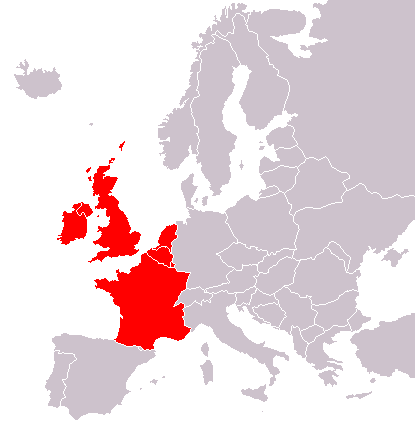 Fyzickogeografická charakteristika
povrch – převážně nížinatá a pahorkatinná oblast + pohoří  
1. kaledonské a hercynské vrásnění – oblast Britských ostrovů (Skotská vysočina), sever Francie, jih Belgie a Lucembursko (Ardeny)
2. alpínsko-himálajské vrásnění – jih a východ Francie (Alpy, Pyreneje)
3. sopečný (třetihorní) původ – Francouzské středohoří
4. velký vliv čtvrtohorního a horského zalednění (sever Britských ostrovů, Alpy, Pyreneje)
půdy - hnědozemě a kambizemě, luvisoly, kambisoly, podzoly, rankery, litosoly, rendziny (vápencové plošiny), údolí řek, ústí řek – fluvisoly nebo gleje → vysoká úrodnost půd, intenzivní zemědělství, ale nedostatek zemědělsky obdělávané půdy
klima je převážně mírně vlhké, dle klasifikace W. Köppena je to mírně teplé klima s rovnoměrným rozložením srážek během roku
Vlhké a oceánické – na pobřeží a v přímořských oblastech působení oceanidy, směrem do vnitrozemí srážek ubývá a podnebí je přechodné mezi oceánským a vnitrozemským.
Lokální rozdíly, např. Francie – severozápad = chladná léta, mírné zimy, jihovýchod = mírné vlhké zimy, suchá horká léta, v části Velké Británie a v Irsku je vlhké oceánské podnebí zmírňováno Golfským proudem (chladná léta, ale mírné zimy
vodstvo – řeky mají převážně srážkovo-sněhový nebo oceánicko-fluviální režim, jedná se o region, v němž ústí do moří významná veletoky (Rýn, Seina, Loira, Rhóna, Temže)
biota – převážně listnaté lesy, pouze na jihu Francie středomořská vegetace, fytogeograficky přísluší k atlantsko-evropské provincii eurosibiřské podoblasti holarktidy.
Znaky
většina západoevropských zemí vlastnila rozsáhlá koloniální území, odkud proudily nerostné suroviny. Některé z těchto dnes nezávislých zemí jsou dosud na západoevropských státech závislé. Británie, Francie a Nizozemí mají dodnes vlastní zámořská území.
výhodná poloha při Atlantském oceánu již v minulosti podporovala v západní Evropě hospodářský rozvoj, především obchod, námořní dopravu a služby → ekonomicky nejvyspělejší částí celého světadílu → vysoká životní úroveň (i v celosvětovém měřítku)
v minulosti podpora Marshallovým plánem, tudíž země se vyvíjely mnohem rychleji a efektivněji než v ostatních částech Evropy (dodnes si udržují jistý náskok před ostatními evropskými státy)
tradiční odvětví - průmysl a obchod, velká města s funkční specializací, která jsou vzájemně areálově propojeny, dnes také značná orientace na služby a administrativu (Brusel, Luxemburg, Paříž, Londýn)
vysoké příjmy ze sféry služeb a z cestovního ruchu
centrum regionální i nadregionální integrace (všechny státy vyjma Monaka jsou členy EU; Belgie, Francie, Nizozemsko a Velká Británie členy NATO), regionální integrace zemí Beneluxu (celní a hospodářská unie)
jazykově pestrá s náboženskou fragmentací a nemá (na rozdíl od Středomoří) společné kulturní dědictví 
dnes četné problémy s migrací obyvatelstva – přistěhovalectví, složitá asimilace kultur a náboženství (Francie, Belgie – problémy s muslimskou komunitou, ve Francii navíc ještě s migrací z Afriky) x zdroj levné pracovní síly
Většina území má mírné, přímořské podnebí, jen jižní Francie – podnebí středomořské
velký význam námořní i říční dopravy – oblast velkých řek, vzájemně propojených průplavy (Temže, Rýn, Rhóna, Seina, Loira)
významná ložiska ropy a zemního plynu v šelfových mořích (Velká Británie, Nizozemsko), ale nedostatek nerostů – v minulosti a částečně i dnes dovoz z kolonií
Socioekonomická charakteristika
Obyvatelstvo:
region má velkou hustotu zalidnění a je zde vysoký stupeň urbanizace
žijí hlavně ve městech, velká města jsou středisky kultury, vzdělanosti a cestovního ruchu
jazyky – obyvatelstvo mluví románskými, germánskými, keltskými jazyky
náboženství – převažují katolíci a protestanti, mezi přistěhovalci je silná muslimská menšina

Zemědělství:
vysoce mechanizované, intenzifikované a moderně rozvinuté, přestože je kromě Francie v zemích západní Evropy nedostatek zemědělské půdy
velké množství výrobků potravinářského průmyslu jde na export, především do dalších evropských zemí
významným odvětvím ve většině států regionu je také rybolov
Socioekonomická charakteristika
Těžba nerostných surovin, průmysl a energetika:
zdroje většinou nestačí potřebám místního rozvinutého průmyslu
významná jsou ložiska ropy a zemního plynu v šelfu Severního moře a uhlí ve Velké Británii a ve Francii (Alsasko-Lotrinská pánev)
většinu elektrické vyrábějí tepelné elektrárny, výjimkou je Francie, kde jasně dominuje jaderná energetika, v Nizozemsku má významný podíl také výroba elektrické energie z alternativních zdrojů

Služby:
sídla významných mezinárodních institucí (EU, NATO, Mezinárodní soudní dvůr, Sekretariát Commonwealthu,…)
sídla významných bank a nadnárodních korporací 
špičkové služby orientované na cestovní ruch (přímořská i horská střediska, lázeňská místa celosvětového věhlasu, množství historických památek, galerií, muzeí, …)

Doprava:
hustá a moderní silniční síť (dálniční tahy)
moderní železniční síť (TGV ve Francii, Eurotunnel)
světově i regionálně významné přístavy (Liverpool, Portsmouth, Le Havre, Marseille, Antverpy, Rotterdam)
rozšířená těžkotonážní říční doprava – splavnost řek díky systému průplavů (Rýn, Máza-Mosela)
světově i regionálně významná letiště (Londýn, Paříž, Amsterdam)
Spojené království VB a Severního Irska
K Británii patří i řada ostrovů a souostroví - od S: Shetlandy, Orkneje, Vnější a Vnitřní Hebridy, při pobřeží Walesu Anglesey, na JZ Scilly, na J Wight
Povrch má 2 odlišné části: 1) Anglie + S Irsko rovinatá až pahorkatinná, ve Skotsku a Walesu převládají hory
V S Anglii pohoří Penniny - v okrajových částech historicky známý výskyt uhelných slojí a železné rudy
Podnebí vlhké, často větrné, výrazně ovlivňované teplým mořským proudem, vysoká četnost výskytu mlh
Nerostné bohatství umožnilo Británii stát se kolébkou průmyslové revoluce a světovou průmyslovou velmocí
zásoby kvalitního černého uhlí z velké části vytěženy; 
Zásoby železné rudy jsou prakticky vyčerpány (dnes již jen těžba ve stř. Anglii)
Významná produkce soli a kaolinu
70. léta – ropa a zemní plyn těžené v šelfu Severního moře
Tradiční obory (hornictví, hutnictví, stavba lodí) v útlumu, nová odvětví: např. chemický a petrochemický průmysl, elektrotechnický a elektronický průmysl, letecký průmysl…
V mezinárodním styku klíčová role námořní dopravy, řada přístavů
90 % populace ve městech, vysoká průměrná hustota zalidnění, ale rozmístění obyvatelstva velmi nerovnoměrně
Silný sektor služeb
Na sklonku 90. let získaly Skotsko, Wales i Severní Irsko určitou formu samosprávy
Irsko
Irsko je v Evropě "vysunuto" nejvíce směrem k Severní Americe, což mu v posledních stoletích dodávalo zvláštní strategický význam (kdysi s ohledem na kladení podmořských telegrafních kabelů, poté v letecké dopravě na prvních transoceánských linkách atd.).
Klima je teplotně mírné a dosti vlhké, časté silné větry jsou velkou překážkou pro stromovou vegetaci, ve využití ploch je tudíž mnoho pastvin.
Nerostné bohatství není významné, jedinou výjimku představují zásoby rud zinku (největší evropský producent), především ve středním Irsku.
pozoruhodným způsobem k výraznému hospodářskému vzestupu
promyšlená státní strategie ve stimulaci vzdělanosti, podpoře zahraničních investorů a výběru perspektivních odvětví, využití fondů EU, jazyková orientace na angličtinu, "britská" pracovní a společenská kultura a adaptabilita, ale i dlouhodobě existující diference vůči cenové hladině v Británii
od sousední Británie v Irsku silně převládají římští katolíci (94 % věřících)
velkým podílem high-tech, mimořádně se posílil sektor služeb
V kdysi zcela převládajícím zemědělství má větší význam živočišná výroba
Francie
Různorodost krajinných typů, příhodné klima a dostatek historických objektů a památek  mimořádný rozvoj cestovního ruchu
Stagnace počtu obyvatel překryta imigrací
V sídelní struktuře dominantní role hlavního města
Dlouhodobě centralizovaný státe, avšak nyní uplatňuje samosprávu na dvou regionálních úrovních (kraje, departementy)
Vysoce rozvinutá tržní ekonomika
Důraz na mimoprodukční funkce zemědělství a usilují o rozsáhlé dotace pro svůj agrární sektor
Průmyslová výroba prodělala (hl. na V a S) transformaci odklonem od tradičních odvětví
Významná produkce el. energie založena hl. na jaderných elektrárnách
V minulosti významná těžba černého uhlí a železné rudy (Lotrinsko) je již jen na nízké úrovni. Významnější těžba živce, sádrovce a produkce soli. 
Rozvinutý terciární sektor, na dobré úrovni je doprava, zdravotnictví a cestovní ruch
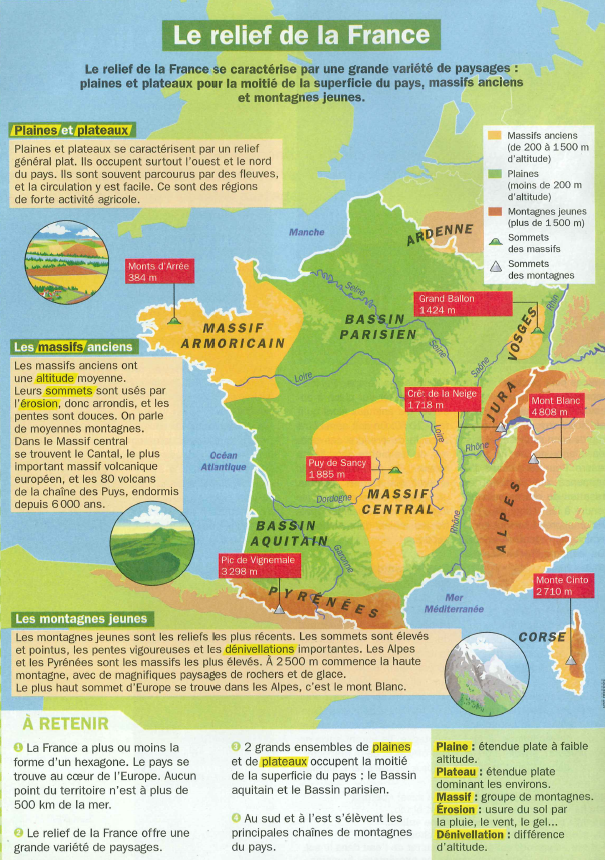 Francie
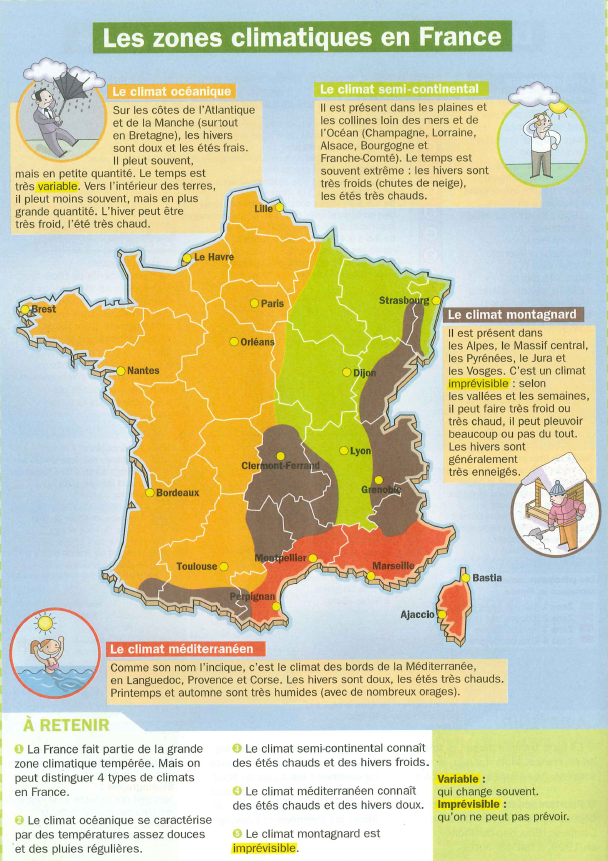 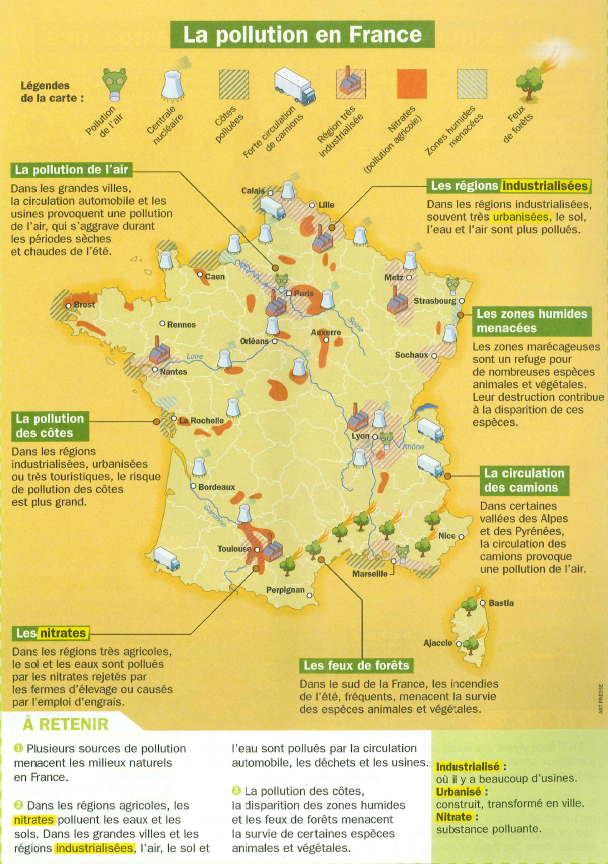 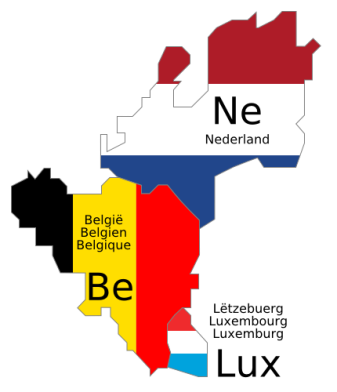 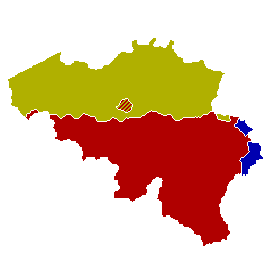 Benelux
Žlutá barva - Vlámové červená - Valoni. Modře - německy hovořící obyvatelstvo.
Tyto tři státy se v r. 1944 rozhodly pro integraci v rámci celní unie, v platnost vstoupila v r. 1948
Pro celé Nizozemí a velkou část Belgie je typický rovinatý reliéf. Značná část pod úrovní hladiny oceánu. Hornatější je JV část Belgie (pohoří Ardeny). 
Kvůli neustálým problémům s mořem vybudovali Holanďané velké množství odvodňovacích kanálů a hrází
Hustota zalidnění je velmi vysoká ve všech 3 státech. Nizozemí má nejvyšší hustotu zalidnění v Evropě a jednu z nejvyšších na světě
Na nizozemském území se nachází jedna z nejvýznamnějších konurbací Evropy Randstad Holland – jádro tvoří nizozemská města Amsterdam, Rotterdam, Utrecht a Haag
Národnostní složení všech 3 států pestré
Belgie je rozdělena na severní část obývanou Vlámy, jih osídlený Valony a dvojjazyčný Brusel
Největší podíl cizinců (cca 42 %) žije v Lucembursku
Státy Beneluxu patří mezi nejrozvinutější státy světa
Už ve středověku patřili Holanďané  k významným obchodníkům. Nizozemí zařadilo mezi významné koloniální velmoci. Do sféry jeho vlivu patřila území po celém světě.
Výhodná poloha u Atlantského oceánu umožnila rychlý rozvoj měst
Zemědělství velmi intenzivní a mechanizované. Převládá ŽV nad RV. Specialitou v Nizozemí je pěstování květin (tulipány, chryzantémy a další květiny). Rozšířené je pěstování ovoce a zeleniny v obřích sklenících.
Jižní Evropa - vymezení
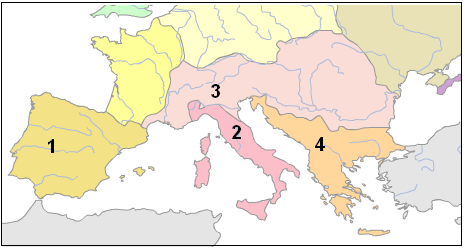 Pyrenejský poloostrov – Španělsko a Portugalsko
Apeninský poloostrov – Itálie
Balkánský poloostrov – Řecko
K jihoevropským státům patří také státy s malou rozlohou: Andorra, Vatikán, San Marino, Monako a Malta

Specifické charakteristiky přírodních prvků Středozemí jsou dány její polohou v subtropech (mediteránní typ) s dostatkem tepla, v letních měsících naopak nedostatkem srážek, které mají především sezónní charakter. 
Přírodní prvky ovlivňuje také rozložení pevnina moří, značná plošná rozloha v poledníkovém i rovnoběžkovém směru, geologický a tektonický vývoj. 
Převládá horský reliéf alpínských vrásovozlomových struktur, plošně rozlehlé jsou i hercynské struktury. 
Poklesy ker zapříčinily vznik depresí, které se zalily mořem. Pohyby ker probíhají i v současnosti a projevují se častým zemětřesením a vulkanismem. 
Přírodní podmínky (teplota vzduchu, srážky) umožnily rozvoj zemědělství již od dob starověku
FG regionalizace J Evropy
Region spadá pod několik fyzicko-geografických 
regionů pod oblast:
1 Iberskou
2 Apeninskou 
3 částečně Alpsko-karpatskou
4 částečně Balkánskou
SG
v hlavní starověku sídlem evropské civilizace
Staří Řekové, Římané
Ve Vatikánu sídlí hlava katolické církve - papež František
Na začátku novověku tržiště obchodu a rozvoje kultury přeneseno spíše k zemím na pobřeží Atlantskému oceánu a význam Středomoří a hlavně Jižní Evropy upadl
převážně chudší země, nejvýznamnější příjmy z cestovního ruchu
většina podporována EU
významné zemědělství
ovoce, olivy, fíky, víno 
velké množství slunečných dní, velkým rizikem sucho a požáry
Španělsko
Konstituční monarchie, součástí Baleáry, Kanárské ostrovy a 2 města na africkém pobřeží  (Ceuta a Melilla)
S - horský masiv Pyreneje, vnitrozemí náhorní plošina Meseta
Vlhké oblasti – S hranice s Portug., podél Biskajského zálivu, Pyreneje a jejich podhůří, ke Středozemnímu moři. Suchý střed a J znaky klimatu S Afriky; JV země je jedním z nejsušších míst v Evr. (200 mm/rok)
Bohatá historie, křížení civilizačních proudů mezi Afrikou a Evropou - křesťanské a arabské kulturní vlivy, ale i vliv židovské nebo cikánské kultury
Konec 15. století - doba největšího rozmachu, zámořské objevy, koloniální mocnost
Hustota zalidnění nízká, osídlení nerovnoměrné - husté přímořské oblasti a ostrovy,  vnitrozemí (kromě madridské aglomerace) osídleno řídce
Od Španělů (75 % obyv.) se jazykově a kulturně odlišují Katalánci na SV a Galicijci na SZ (románské jaz.); Baskové na S - izolovaný jazyk euskera
50. léta 20. století - zaostávající země Evropy, za pomoci zahraničního kapitálu restrukturalizace hospodářství a posílení významu progresivních prům. oborů
V 70. letech investovaly do výstavby montážních závodů velké světové  významný evr. výrobce montovaných automobilů
Zemědělství významným sektorem (převažuje RV), rybolov
Široké spektrum těžených surovin, ale výjimečně větší zásoby (kromě černého uhlí, ale těžba utlumena); sádrovec (nejvíce v Evropě), rudy (včetně uranu a rtuti), soli a síra
Významná je námořní doprava, včetně kabotážní plavby
Cestovní ruch
Portugalsko
Součástí Azory a Madeira v Atlantském oceánu, mají jistou autonomii
Vnitrozemí je, zvláště na severu, hornaté - nejvyšší nadmořské výšky však pod úrovní 2000 m (JV od Porta)
Kombinace středomořských klimatických vlivů s oceánickými
Paliva zcela chybějí, těží se některé rudy barevných kovů
Historie v mnohém souběžná se španělskou -  období námořní expanze  koloniální mocnost
Koncentrace obyvatelstva: 1) aglomerace hlavního města, 2) na S město Porto; Pobřeží (hl. v S a stř. části) je zalidněno více než vnitrozemí
20. století - zaostávající a silně agrární země Evropy. Po pádu místního fašismu v 70. letech, a zejména po integraci do evropských struktur výrazná změna. Ve 2. polovině 90. let nastal trvalý a rychlý meziroční růst HDP (i 4 % ročně), který se však v posledních letech snižuje. V současné době velké finanční problémy.
Zemědělství zůstává pro Portugalsko významným sektorem NH s vysokým podílem na zaměstnanosti, ale díky rozdrobenému vlastnictví pozemků není příliš efektivní
Převažuje RV (produkce vína a korku z korkového dubu na jihu státu /největší světový producent/), exportní komoditou kromě vína i rybí produkty; ŽV spíše extenzivní
Význam tradičních výrobních odvětví (hl. TOK) vzhledem ke konkurenci využívající levnější pracovní síly v JV Asii o nižší než dříve, přesto export
Rozvoj automobilového průmyslu nenaplňuje očekávání, která do něj byla v devadesátých letech vkládána
Jen minimum domácích firem dokázalo vybudovat silnou pozici ve svém odvětví
Železniční a silniční síť poměrně řídká, významná námořní doprava
Rozvoj cestovního ruchu
Itálie
Velmi dlouhé pobřeží, Sicílie a Sardinie i menších souostroví a ostrovy (Liparské ostrovy, Elba); Vatikán a San Marino
Mezi dvěma horskými systémy na severu státu (Alpy, Apeniny) je úrodná Pádská nížina
Proslulá tektonickými a vulkanickými projevy (činné sopky Etna, Vesuv, Stromboli)
Obyvatelstvo rozmístěno nerovnoměrně
Zdroje nerostných surovin, ale slabé, objem zásob a těžby nedosahuje potřeb a většina surovin je dovážena
Prům. potenciálem se řadí mezi nejvyspělejší země světa, avšak rozmístění průmyslu je nerovnoměrné 
Země nese dědictví starší agrární orientace – dlouhodobým ekonomickým problémem jsou hospodářské disproporce mezi vyspělým severem a zaostalejším jihem
ZP > 55 % rozlohy země, rozdrobena do mnoha malých farem; > 40 % zemědělské produkce z úrodné Pádské nížiny, ale značná část obdělávané půdy i v hornatých, málo produktivních oblastech. Převažuje RV se zaměřením na obiloviny, cukrovou řepu a zejména ovoce a zeleninu (rajčata); vinná réva,  olivové sady. ŽV není významná, klesá význam rybolovu
Nejdůležitější průmyslové oblasti na severu země, v blízkosti hlavních přístavů a v Lombardii. Ze starých průmyslových odvětví má velkou tradici  hutnický průmysl, ač je založen převážně na dovozu surovin.
Velký význam má dopravní strojírenství (výroba automobilů - Fiat s hlavními závody v Turíně a Miláně, motocyklů, letadel, lodí atd.) a výroba obráběcích a  kancelářských strojů (Olivetti, součást Telecom Italia). 
Na severu země je koncentrován i elektrotechnický průmysl.
Chemický průmysl, hl. výroba umělých vláken a plastů a gumárenství (Pirelli);  v přístavních rafinériích se zpracování ropy
Dopravní síť, hl. na S, kvalitní - důležitá námořní doprava, největší obrat mají přístavy zajišťující nakládku a vykládku pro průmyslový sever (Janov, Terst, Benátky, Livorno, z jižních přístavů je největší Taranto)
Jedna z nejvíce turisticky navštěvovaných zemí na světě (hist. památky, hory, přímořská letoviska)
Slovinsko
Úzký přístup k Jaderskému moři (přes 40 km pobřeží poblíž Terstu)
Ačkoli bylo součástí balkánské Jugoslávie, kulturně i hospodářsky patří spíše ke stř. Evropě
Alpský stát - na S Karavanky, na Z Julské Alpy. Směrem k JV hory klesají a navazují na ně krasové hřbety a zvlněné plošiny dinárské horské soustavy, která přechází do Chorvatska
Podnebí mírné středoevropské, ovlivněné nadmořskou výškou, u pobřeží středomořské podnebí
Rychlou slovinskou cestu k nezávislosti (1991) umožnila poměrně homogenní národnostní skladba. Obyvatelstvo tvoří převážně Slovinci (asi 90 %), zbytek tvoří menšiny. 
Nejvyspělejší částí bývalé Jugoslávie
Výroba elektřiny >1/3  jaderná elektrárna Krško (u hranic s Chorv.), zbytek vodní a tepelné elektrárny spalující uhlí, těží se i rudy (olovnato-zinkové a rudy rtuti)
Řada oborů průmyslu: ocelářství a barevná metalurgie, výroba cementu, těžká chemie, papírenský průmysl, obuvnický průmysl, textilní průmysl, výroba sportovního zboží - Elan, elektrotechnický průmysl - Gorenje. Největším podnikem v zemi je montážní závod automobilů Renault v Novém Městě
Zemědělství je zaměřením srovnatelné s rakouským
Dopravní sítě dostatečně rozvinuté
Významným zdrojem příjmů je cestovní ruch (vysokohorská turistika a zimní sporty: Triglav, Planica, Kranjska Gora, jezera Bledské a Bohinjské, na jihu je známý jeskynní systém Postojna, Slovinsko má i přímořská letoviska)
Chorvatsko
Valná část území hornatá nebo pahorkatinná, větší nížiny jen ve Slavonii
Podnebí na části území středomořské, ve vnitrozemí mírné středoevropské
Dříve heterogenní složení obyvatelstva, 2001 Srbové již jen 4,5 %
Dříve relativně vyspělou částí Jugoslávie, kromě solidního průmyslu a vcelku úspěšného zemědělství disponuje velkým potenciálem pro CR
Vysoká nezaměstnanost
Těžba: bauxit, vápence na výrobu cementu
Největší průmyslovou lokalitou v zemí je hlavní město Zagreb
Zemědělství více rozvinuto kolem hlavního města a ve Slavonii, na pobřeží ohniskově – doplňkový charakter (vinná réva, ovoce, zelenina, olivy)
Doprava významná, nejdůležitějším uzlem silnic a železnic je hlavní město, na pobřeží kabotážní námořní plavba (přístav Rijeka), přímořská oblast kombinuje silniční síť s několika letišti
Cestovní ruch
Od 1. 7. 2013 člen EU
BiH, Černá Hora, Albánie, Srbsko, Makedonie
BiH
vznik a existence spojeny s válečným konfliktem
nebyla definována etnicky, protože na jejím území žijí 3 komunity: Muslimové (srbochorvatského jazyka, nyní se označují jako Bosňáci), Srbové a Chorvati
Těžba rud, omezená těžba pevných paliv
méně rozvitá součástí bývalé Jugoslávie, válka hospodářství silně poznamenala a jen díky zahraniční pomoci v 2. pol. 90. let se v současnosti vyrovná slabším evropským ekonomikám
Zemědělství, exportní komoditou je dřevo
Turistická infrastruktura byla silně poškozena, zaminování terénu v některých oblastech, v současnosti rozvoj
Černá hora
 velmi hornatý stát, celé území náleží k Dinárským horám
21. 5. 2006  referendum o setrvání v unii se Srbskem, 55,4% voličů pro samostatnost země
 multikulturní stát -  Černohorci (43 %);  Srbové (32 %), Bosňáci (8 %), Muslimové (5 %), Albánci (3 %)
patří mezi nejchudší evropské země
velký ekonomický potenciál v cestovním ruchu a těžbě a zpracování nerostných surovin, hl. hliníku, což je zde dominantní průmyslové odvětví
Srbsko
Dříve součástí i Kosovo
patří k deseti k nejslabším evropským ekonomikám
…..
Etnická struktura Černé Hory podle sčítání lidu z roku 2011
Řecko
jih Balkánského poloostrova a četné ostrovy mezi Evropou a Asií (hl. v Egejském moři)
Většina povrchu na pevnině i na ostrovech hornatá, hory jsou pokračováním dinárského horského systému ze západní části Balkánu
Nerostné bohatství: vápence (suroviny pro výrobu cementu) a mramor, bauxit a hl. hnědé uhlí (paliva ale nestačí, dovoz ropy)
Vysoký podíl věřících obyvatel (převaha pravoslavných) 
Slabší členská země EU
Zemědělství zůstává významným sektorem HN
Silně orientováno na námořní dopravu a řečtí rejdaři ovládají významnou část námořní dopravy ve světě. I když se většina lodí plaví pod tzv. levnými vlajkami (Malta, Kypr a Panama), je obchodní flotila oficiálně registrovaná v Řecku největší v Evropě
Významné místo v ekonomice má cestovní ruch
Bulharsko, Rumunsko
Transformující se státy střední a východní Evropy
Hospodářství není plně stabilizováno
Agrární sektor hraje vyšší roli (tabák, víno, zeleninu a ovoce).
Potenciál v turismu (mořské pobřeží, velehory)
Bulharsko
Stř. a V část Balkánského poloostrova
Pohoří se střídají s nížinami, pohoří Stara Planina tvoří i faktickou osu státu
Kolem řeky Marica úrodná  Hornothrácká nížina
Přechodné podnebí mezi středomořským (na J), kontinentálním (S, podél Dunaje). srážky v horách vysoké, nížiny často suché
Nerostné bohatství: měď, uran, zdroje klasických paliv jsou velmi omezené (hnědé uhlí)
Rumunsko
Spjatost s Dunajem (dolní tok), karpatská pohoří uprostřed státního území, omezený přístup k Černému moři
Státe nížin a rovin (J, Z, částečně V) a dále pohoří (karpatský horský systém ze všech států nejvíce v Rumunsku)
Kontinentální podnebí, velký rozdíl mezi létem a zimou. Nížiny často trpí suchem
Nerostné bohatství: rudy, zdroje pevných paliv (lignit, černé uhlí) omezené
Severní Evropa
Poměrně bohatá na přírodní suroviny
Jehličnaté lesy Švédska a Finska poskytují materiál pro výrobu papíru a stavebnictví
prudké řeky pohánějí mnoho vodních elektráren
V Severním moři probíhá byltěžba ropy a zemního plynu. 
Naleziště nerostů a kovů – železa, mědi či cínu
Tradiční součástí obyvatelstva, podobně jako v sousedním Švédsku, Norsku ale i severním Rusku, jsou Laponci
Stejně jako v dalších severských státech Evropy převažují protestanti (luteráni)
Švédsko
nejvýznamnější stát evropského severu
povrch modelován pevninským ledovcem, nejzachovalejší příroda ve Skandinávském pohoří + na dalekém severu
jezera – cca 10 % plochy státu, největší Vänern, Vättern, Mälaren, Hjälmaren
koncentrace obyvatelstva kolem měst Stockholm, Göteborg a Malmö, Kromě toho je ve Švédsku značný počet středně velkých měst, podobně jako další severské státy je Švédsko založeno na dobře fungující síti velkých obcí (podle jejich počtu - pouze 290 obcí, je nutno je považovat spíše za mikroregiony)
malá hustota zalidnění, velký rozdíl mezi více zalidněným J a nepatrně zalidněným
zásoby železných rud (v jejich těžbě je v Evropě hned za Ruskem a Ukrajinou), olova (nejvíce v Evropě) a dalších rud (mědi, stříbra, zinku, uranu) i zlata
zemědělská půdy cca 8 %, lesy 52 % území (na S a v bezlesé plochy); J cíp Švédska - poloostrov Sk ne (skone), má přírodní podmínky již blízké dánským a zastoupení zemědělské půdy je tam velké
dlouhá tradice průmyslové výroby (historicky významná je zejména švédská metalurgie), sídlo několika velkých nadnárodních společností (Volvo, Electrolux, Ericsson, Scania…)
necelou polovinu elektřiny ve vodních elektrárnách a zhruba stejný podíl v jaderných el. (uzavírání?)
vysoká kvalita veřejných služeb a sociálních vztahů a sociální zabezpečení obyvatelstva
silný sektor služeb
Norsko
Území exponováno vůči moři (Severní moře, Norské moře, Barentsovo moře), velmi složitý průběh pobřežní linie s četnými zálivy a ostrovy, ledovcová modelace reliéfu
Rozdíl mezi hustěji zalidněným a hospodářsky aktivním J a jen ohniskově osídleným S
Mimořádné překážky pro rozvoj poz. dopravy, kompenzace rozvinutou námořní i leteckou dopr.
Klimaticky je pobřeží vcelku příznivé - vlive teplého Severoatlantského proudu, námořní přístavy zpravidla nezamrzají
Konstituční monarchie, není člen EU, v referendech odmítnuto
Hustota zalidnění velmi nízká - 14 obyv./km2,  nejvíce obyvatel žije kolem hlavního města Oslo
Významné zdroje surovin (vč. zdrojů ropy a zemního plynu), značný hydroenergetický potenciál
Těžba titanových rud a vedle Ruska je i největším evropským producentem hliníku
V těžařských společnostech významně zastoupen státní sektor (Statoil, NorskHydro atd.), vytvoření zvláštního vládního fondu, na který je ukládána poměrně značná část peněz získaných z vývozu ropy
Silný je sektor energetiky (hydroenergetika), velmi významné je hutnictví barevných kovů (na bázi elektrické energie, rudy se z větší části dovážejí), slabé zemědělství kompenzováno rybolovem
Zemědělství limitováno přírodními podmínkami (3,2 % ZP), státem silně subvencováno, přesto asi 50 % potravin je domácího původu
Vysoká hladina vnitřních cen
Finsko
skoro celé jeho území leží severně od 60. rovnoběžky, což jinak platí  jen o Islandu
souostroví Alandy – dominance švédštiny  autonomní statut
modelace pevninským ledovcem, jezera ledovcového původu (cca 10 % rozlohy státu)
Hydroenerg. potenciál by byl významný, ale  využití je omezeno delším zimním obdobím, proto tepelné (cca 60 %) a jaderné elektrárny (více než 1/4), část spotřeby dovoz (Rusko)
Lesy na více než 2/3 území - dlouho nejvýznamnějším přírodním zdrojem, ale na na přelomu 20. a 21. stol. rychle rostl segment elektroniky a elektrotechniky
Nerostné bohatství skromné, v evr. poměrech významná těžba mastku a rud chromu (1. v Evropě) a fosfátů (2. za Ruskem)
oproti ostatním S zemím více "venkovský" charakter, cca 40 %venkovského obyvatelstva 
Velká část obyvatelstva na J státu, z větších měst jen Oulu leží na severu
vysoce rozvinutá tržní ekonomika, exportní orientace spojená s efektivním využíváním mezer na světových trzích s průmyslovými výrobky (Nokia)
podpora různých typů vyššího vzdělání, vědy a výzkumu a šíření nových technologií (jinak rys společný pro všechny severské státy) učinil z Finska v posledních letech jednu z nejvíce konkurenceschopných a flexibilních ekonomik na světě
velký význam jihofinské přístavy (v zimě je provoz zajišťován za pomoci ledoborců)
Dánsko
konstituční monarchie (království)
částečně ostrovní, částečně poloostrovní stát (Jutský poloostrov)
dánské území a přiléhající průlivy (Skagerrak, Kattegat, Lille Belt, Store Belt a resund) mají  strategickou důležitost na námořním vstupu do Baltského moře
pod dánskou svrchovaností i Grónsko a Faerské ostrovy (obě území mají významnou míru autonomie) + ostrov Bornholm v Baltském moři
nížinatý charakterem (a dobré podmínkami pro zemědělství), rel. vysoká hustota zalidnění
85 % obyvatel bydlí ve městech, zejména v hl.  městě Kodani
úzkým pruh na využívání zdrojů ze dna Severního moře (v Evropě v těžbě ropy za Norskem a VB)
tradiční zaměření na rybolov (zaostává však za Norskem a Islandem), rybářské přístavy j na Sa Z Jutska
zemědělství je velmi rozvinuté, velmi specializováno, spíše na živočišnou výrobu (chov prasat), výrazné exportní zaměření
průmysl je rozptýlen do četných malých firem (podstatná část mimo kodaňskou aglomeraci tvoří potravinářský průmysl)
Ve službách hraje důležitou roli doprava (námořní plavba)
Míra nezaměstnanosti nízká, propočet HDP na osobu je jeden z nejvyšších v Evropě
Východní Evropa
Ukrajina
Moldavsko
Bělorusko
Rusko

Viz část RG SNS a Ruska
Ostrovní regiony – vymezení
Na základě polohy a dle moří a oceánů:
Středomořská (jižní) oblast
Středozemní, Tyrhenské, Jaderské, Jónské, Egejské moře
Baleárské ostrovy (Španělsko), Korsika (Francie), Sicílie, Sardinie, Liparské ostrovy (sopečné), Toskánské ostrovy (Itálie), Dalmatské ostrovy (Chorvatsko), Malta; Kréta, Jónské ostrovy, Kyklady, Saronské ostrovy, Sporady (Řecko)

Atlantská (západní) oblast
Azorské ostrovy  (Portugalsko), Normanské ostrovy (V. Británie), Britské ostrovy (včetně vnitřních a vnějších Hebrid, Shetlandů, Orknejí), významný též ostrov Man (Irsko a V. Británie), Faerské ostrovy (Dánsko), Island

Arktická (severní) oblast
Špicberky, Jan Mayen (Norsko), Nová Země, Země Františka Josefa, o. Kolgujev (Rusko), Lofoty, Vesterály (Norsko, nejsou však typickým příkladem této oblasti díky blízké poloze pevninského Norska)

Baltská oblast 
Fríské ostrovy – Severofríské – Rujana, Usedom, Sylt (Německo), Východofríské – Německo, Západofríské (Nizozemí)
Sjaelland, Bornholm, Fyn (Dánsko), Gotland, Öland (Švédsok), Saaremaa, Hiiumaa (Estonsko), Souostroví Alandy (Finsko)
Středomořská ostrovní oblast (I.)
na styku africké a eurasijské desky – často hornatý reliéf, zemětřesení
mediteránní podnebí – poloha v subtropech s dostatkem tepla, v letních měsících nedostatek srážek (mají sezonní charakter)
lesy vykáceny či zničeny požáry, z křovinatých porostů převládají formace macchie - převažují vždy zelené rostliny, malý výskyt lesů urychluje erozi

příznivé přírodní podmínky (teplota vzduchu, srážky) umožnily rozvoj zemědělství již od dob starověku
vysoká specializace na pěstování oliv, vína, chov ovcí; dále citrusy a jiné ovoce atd. Podobně jako jinde v pevninské jižní Evropě 

průmysl potravinářský a chemický (především petrochemický)
na Sicílii-umístěny rafinérie zpracovávající ropu dováženou na lodích, důvodem je geografická blízkost oblastí bohatých na ropu (Perský záliv, Blízký východ) a dostatek obyvatel
nerostné bohatství zde není příliš významné. 

pro ekonomiku regionu byl vždy důležitý obchod (Féničané, Arabové, Benátky a další) -> vznik a rozvoj sídel v oblasti
Středomořská ostrovní oblast (II.)
Oblast jižní Evropy byla vždy těžištěm světové kultury (Řecko, Řím, Pyrenejský poloostrov) 
Některé ostrovy se vzhledem ke své poloze staly v historii také významným vojensko-strategickým územím 
Tento faktor je podmíněn buď centrální polohou ostrova – jako v případě Malty

Rozmístění obyvatelstva je nerovnoměrné, převládají okrajové polohy, tzv. shluky, které jsou obvykle vzájemně izolovány
V rozmístění obyvatelstva se projevuje také závislost na rozšíření zemědělské výroby – nejvýraznější je pobřežní nížina Sicílie
Dostatek obyvatel je teprve předpokladem pro rozvoj průmyslu, který je tak umístěn především na Sicílii

V současnosti téměř po celém Středomoří velký význam cestovního ruchu
Atlantská ostrovní oblast (I.)
Poměrně rozlehlá – od Azorských ostrovů na jihu, přes klíčové Britské ostrovy až po jinak severský Island
Shodným rysem pro všechny ostrovy je velký vliv oceánu  podnebí – méně teplá léta, ale mírnější zimy, dostatek srážek
Pro sopečný Island ležící na Středoatlantském hřbetu (který se jinak řadí spíše do severní Evropy), je typické už spíše subarktické klima, vnitřní část ostrova pokrývá ledovec
S a SZ pobřeží tvoří fjordy
Blízkost stacionární cyklony způsobuje proměnlivost podnebí a velký rozdíl mezi J a S pobřežím  většina obyvatel žije na JZ pobřeží, třetina v hlavním městě Reykjavíku a 90 % ve městech
Řeky jsou díky ledovcům a četným srážkám velmi vodnaté (levná elektrická energie)
Vegetace je převážně typu tundry, zvířena je chudá
Základem ekonomiky je ostrovně typický rybolov a zpracování ryb
Zemědělsky obdělávaná plocha půdy je minimální, charakteristické jsou skleníky vytápěné horkými prameny, v nichž se pěstují květiny a zelenina. (Prameny se využívají též k ohřevu vody a vytápění)
Převládá živočišná výroba – na pastvinách zaujímajících pětinu ostrova se chovají ovce, skot a poníci. 
Levná elektřina pochází především z vodních a méně pak geotermálních zdrojů – díky tomuto faktoru se stal Island zemí, kde je umístěno zpracování na elektrickou energii nejnáročnějších rud – bauxitových (hliník)
Vlastní těžba na ostrově není významná a tak rudy na zpracování dováží lodě (lodní doprava je levná)
Atlantská ostrovní oblast (II.)
Faerské ostrovy 
„ostrovy ovcí”, dnes už nad chovem ovcí dominuje rybolov
Většina obyvatel v hlavním měste Thornshavn.,.
 
Británie, Irsko viz otázka Západní Evropa

Azory 
vulkanický původ, mnoho kráterových jezer, osídleny až od 15. století
příjemné oceánické klima, avšak relativně málo srážek
pěstuje se vinná réva a ovoce, tabák, čaj a zelenina. 
rybolov – i na vývoz
zvyšuje se význam cestovního ruchu
hlavní letiště je důležitou transatlantickou stanicí pro tankování pohonnými hmotami
Arktická ostrovní oblast
Nepříznivé přírodní podmínky, chladné klima zapříčiňuje minimální osídlení 
Převládá vysoký tlak vzduchu, východní proudění, malé srážky a celoročně nízké teploty, převládá permafrost
Život se v těchto nehostinných podmínkách omezuje jen na velmi málo živočichů – mroži, tuleni, lachtani, polární lišky, polární medvědi a různé druhy ptactva, v moři – kytovci
Hospodářství 
Pouze rybolov nebo kožešiny (lovci kožešin historicky)
Moderní hospodářská činnost zasahuje do Arktidy jen okrajově – při pobřeží Severního ledového oceánu se v několika lokalitách těží ropa
Typickým představitelem Špicberky (= souostroví Svalbard =chladné pobřeží),  v zimě klesají teploty pod -40 °C
Historie oblasti spojena s lovem velryb, první osídlení na konci 16. století.
Na tyto počátky navázaly stanice lovců tuleňů a kožešinové zvěře
Od konce 18. století vznikají základny pro expedice k severnímu pólu
Později objeveno uhlí, jehož těžba byla mezinárodní smlouvou (1920) rozdělena mezi několik států (např. Norsko, Rusko, Švédsko) a správu nad ostrovy získalo Norsko. Uhlí se těžilo pouze přes léto, kdy počet obyvatel stoupal až na 4000.
Většina plochy ostrovů je zaledněna, stálých obyvatel je jen málo
Postupný nárůst turistů
Baltská ostrovní oblast
Baltský štít, Baltské ostrovy
plochým reliéfem – ledovcový původ (tvořen většinou žulou, také vápencové útvary)
podnebí mírné, přímořské s cca 500 mm srážek/rok zemědělství – především na sedimentech, produkce obilovin,  brambor nebo cukrové řepy, chov  ovcí, skotu i prasat (hlavně Dánsko) – farmy o cca 35 ha, typický rybolov – potravinářství
jehličnaté i listnaté lesy (na tvrdých podložích) – lesnictví, vyskytují se rašeliniště
nerostné suroviny nevýznamné, na některých ostrovech těžba žuly nebo vápence (cementárny), (jíly a hlíny)
obyvatelstvo soustředěno na větších ostrovech, ve správních střediscích ostrovů, řídčeji je osídlen venkov typický farmami, nejvýraznější osídlení je na ostrově Sjaelland, kde se nachází 2 mil. aglomerace hlavního města Kodaně (viz Dánsko)
Strategické byly svou polohou např.  Alandy (dnes Finsko, ale obyvatelstvo švédské), roku 1856 byla uzavřena mírová konvence mezi Ruskem, Francií a VB, podle které měly být ostrovy demilitarizovány, bez pevností a vojenských základen
Skandinávské státy: v minulosti patřily severské státy do tzv. Kalmarské unie (1397–1523) – svaz všech severoevropských států, personální unie tvořily některé státy i později. Celá oblast Baltského moře byla ve středověku sférou působení politického ale především obchodně-vojenského spolku hanzovních měst.
Ostrovy v Severním moři: Severofríské ostrovy představují zbytky zatopené pevniny, která zůstala po snížení a následném zaplavení pevniny.  Východofríské ostrovy jsou bariérové ostrovy, které vznikly příbojem a pohybem pobřežních písčin.  Zápodofríské ostrovy u pobřeží Nizozemska. Podnebí těchto ostrovů mírně océanické, více větrné a vlhké